National Personal Finance Challenge Webinar SeriesStandard 3: SavingPresented byDr. Julie Heath and Susan McNamarajulia.heath@uc.edu; mcnamarasa@vcu.edu
Professional Development Certificate
To earn your professional development certificate for this webinar, you must:

Watch a minimum of 45-minutes and you will automatically receive a professional development certificate via e-mail within 24 hours.

Accessing resources: 

You can now easily download presentations, lesson plan materials, and activities for each webinar from EconEdLink.org/professional-development/
Agenda
Overview of Standard 3: Saving
Demonstration of Lessons
Lesson 1: Compound Interest 
Lesson 2: Financial Institutions and Services 
Tie-in to National Personal Finance Challenge Case Study Competition
Objectives
Teachers will
Understand the scope and depth of Standard 3: Saving, including specific concepts;
Be able to demonstrate Standard 3: Saving to their students using the two lessons presented;
Synthesize Standard 3: Saving and the lessons to create actionable plans for classroom engagement.
Standard 3: Saving
Saving is the part of income that people choose to set aside for future uses. People save for different reasons during the course of their lives. People make different choices about how they save and how much they save. Time, interest rates, and inflation affect the value of savings.
Standard 3: Saving
Saving is the part of income that people choose to set aside for future uses. People save for different reasons during the course of their lives. People make different choices about how they save and how much they save. Time, interest rates, and inflation affect the value of savings.
Important Concepts
Time Value of Money
Present/Future values
Meaning
Applications
Inflation/interest rates and effect on value (real/nominal)
Important Concepts
Federal Reserve
Determination of interest rates
System
Important Concepts
Savings Instruments
Types: IRAs, 401(k)s, Roth
Insured
Important Concepts
Benefits/Costs
Employer incentives/instruments
Objectives
References
National Standards for Financial Literacy
https://www.councilforeconed.org/resource/national-standards-for-financial-literacy/#sthash.11CbykLO.dpbs
EconEdLink Membership
You can now access CEE’s professional development webinars directly on EconEdLink.org! To receive these new professional development benefits, become an EconEdLink member. As a member, you will now be able to: 

Automatically receive a professional development certificate via e-mail within 24 hours after viewing any webinar for a minimum of 45 minutes
Register for upcoming webinars with a simple one-click process 
Easily download presentations, lesson plan materials and activities for each webinar 
Search and view all webinars at your convenience 
Save webinars to your EconEdLink dashboard for easy access to the event

You may access our new Professional Development page here
CEE Affiliates
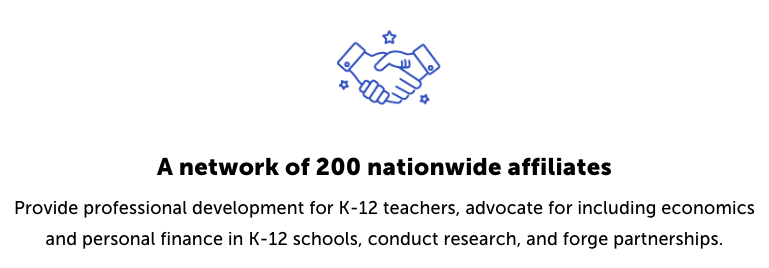 https://www.councilforeconed.org/resources/local-affiliates/